LT 6.2 Fake Quiz
What type of reaction?
NaOH    +     CuSO4                Na2SO4  +   Cu(OH)2
C4H12   +    O2               H2O   +   CO2
Fe   + 	 O2                 Fe2O3
Mg3(PO4)2    +    H2              Mg  +  H3PO4
NH4NO3   	   N2O   +   H2O
LT 6.2 Predicting Products Notes
What type of reaction will happen?
C6H14 + O2 

Al + F2  

CaCO3 
Predicting Products for Combustion Rxns
Reactants are always a hydrocarbon and O2
Products are always CO2 and H2O
Write the formula, then balance!
Predicting Products for Combustion Rxns
C6H14 + 	O2 
Practice
C3H8 +	O2 
Predicting Products for Synthesis Rxns
Reactants are always single elements 
Combine to make an ionic compound 
	- use charges to determine the compound
Then balance!
Predicting Products for Synthesis Rxns
Al + 		F2 
Diatomic Elements
Some atoms are diatomic—they come in pairs when they are single elements 
Does NOT apply to ionic compounds—only when by themselves!
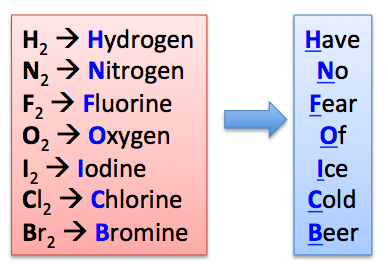 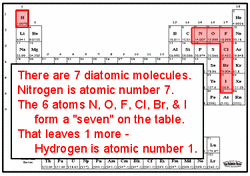 Common mistake: 	H2O
“Why is there only one oxygen in H2O? I thought oxygen was diatomic and could only come in pairs? Shouldn’t it be H2O2?”
Practice
Mg +		N2	
Practice
Fe (III)    +		O2	